The Importance of Intentional Company Culture and Effective Leadership
Building a Strong Foundation for Organizational Success
Anna Guichard
Managing Director North America Offshore
SLB
What is Culture?
The 
Patterns of Behavior
encouraged, discouraged or tolerated
by people and systems
Over
time
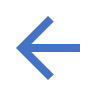 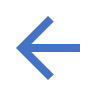 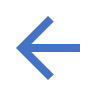 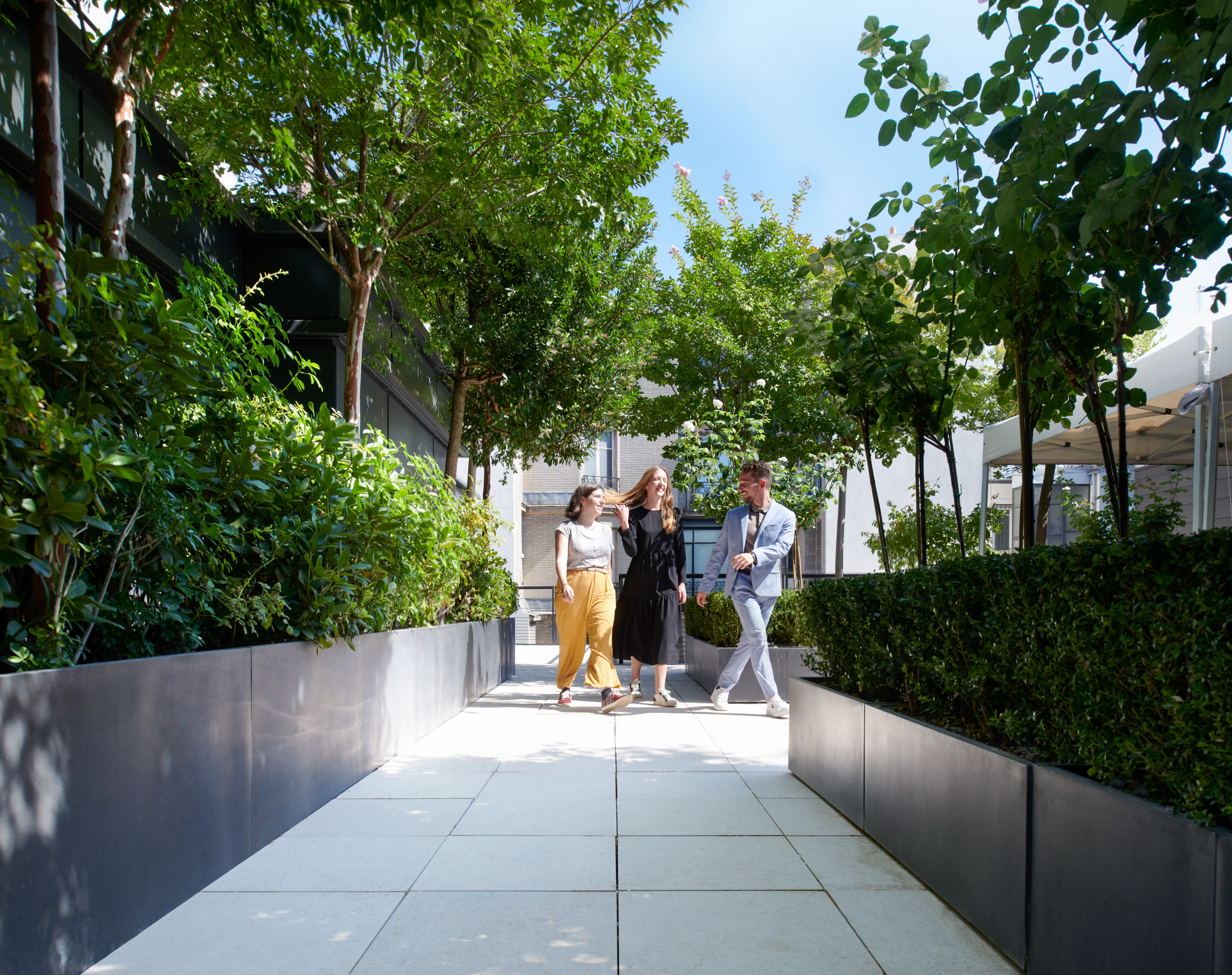 [Speaker Notes: Company culture encompasses the values, beliefs, and behaviors that shape how employees interact and work together. It includes the company's mission, vision, work environment, ethics, and goals.]
Example: Boston is like your businessit has a culture that it and its people are known for
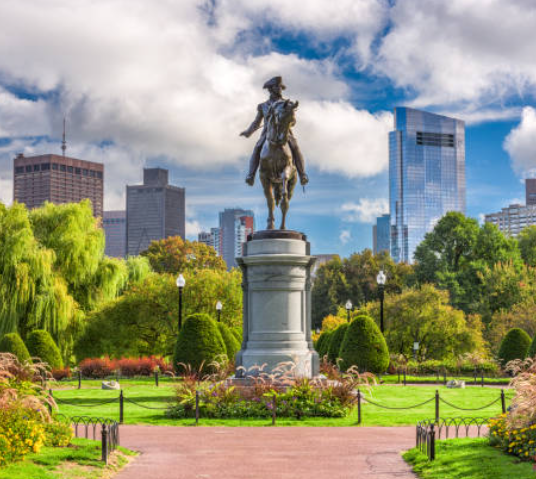 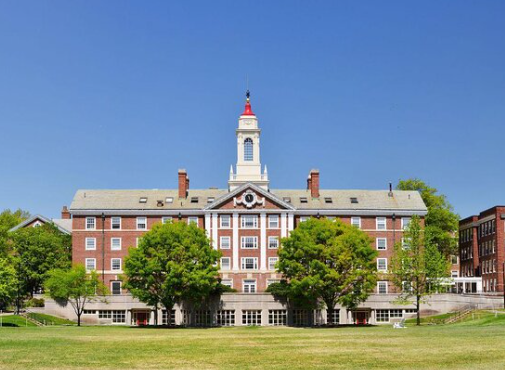 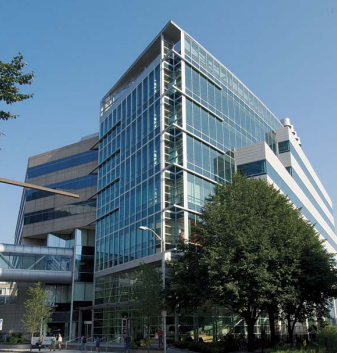 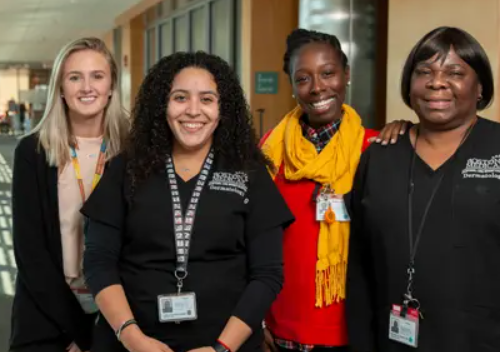 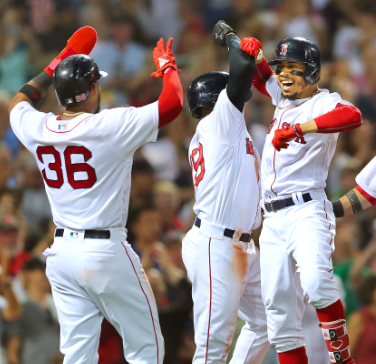 Rich 
History

Creating
Pride and legacy
Educational Institutions

Focus on
Learning and advancement
Innovation
Center

Forward thinking and adoptability
Community and Diversity 

Embracing Inclusive collaboration
Sports
Teams

Passion for teamwork and shared success
[Speaker Notes: Boston’s Historical Significance: Cultural Parallel: Just as Boston has a rich history that influences its identity, a company’s history and founding principles shape its culture. Impact: This historical foundation creates a sense of pride and continuity among Boston residents, similar to how a company's legacy influences employee loyalty and organizational pride.

Boston’s Educational Institutions:Cultural Parallel: Boston is home to world-renowned universities like Harvard and MIT, emphasizing the city’s commitment to education and innovation.Impact: This focus on learning and advancement mirrors how a company that values employee development fosters a culture of growth and continuous improvement.Boston’s 

Community and Diversity:Cultural Parallel: Boston is known for its diverse neighborhoods and strong sense of community.Impact: A company culture that embraces diversity and promotes a strong community within the workplace leads to a more inclusive, supportive, and collaborative environment.

Boston’s Sports Teams:Cultural Parallel: The city’s passionate support for its sports teams (e.g., Red Sox, Celtics, Patriots) reflects a culture of teamwork, perseverance, and shared goals.Impact: A company that encourages teamwork and shared success creates a culture where employees are motivated to work together towards common objectives.Boston’s 

Innovation and Resilience:Cultural Parallel: Known for its innovation (especially in technology and healthcare) and resilience (overcoming historical challenges), Boston exemplifies a culture of forward-thinking and adaptability.Impact: Companies that cultivate a culture of innovation and resilience are better equipped to adapt to changes and thrive in competitive environments.

Summary:Just as the City of Boston’s unique blend of history, education, community, sports, and innovation defines its culture and impacts its residents, a company’s culture is defined by its values, practices, and environment, shaping the behavior and attitudes of its employees.]
Why Invest in Company Culture?
Engagement

  70%
Engagement strong cultures
Performance

  20%
More
profitable
Retention

  40%
Turnover
rates
Reputation

1.5x
Positive client perception
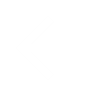 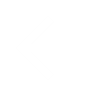 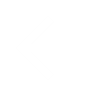 Sources: Gallup, Columbia University and Forbes
Because it makes good business sense!!!
[Speaker Notes: Enhanced Employee Engagement and Satisfaction:

Reason: A positive company culture fosters a supportive and engaging work environment, which leads to higher job satisfaction and morale.

Stats:
Companies with strong cultures have 72% higher employee engagement levels (Gallup).
Employees who feel their voice is heard are 4.6 times more likely to feel empowered to perform their best work (Forbes).

2. Improved Productivity and Performance:

Reason: When employees are engaged and satisfied, they are more motivated and productive, directly impacting the company's performance.

Stats:
Highly engaged teams show 21% greater profitability (Gallup).
Organizations with strong cultures see a 20% improvement in employee performance (Harvard Business Review).

3. Higher Retention Rates and Talent Attraction:

Reason: A strong company culture attracts top talent and reduces turnover, saving costs associated with hiring and training new employees.

Stats:
Companies with a strong culture have 40% lower employee turnover rates (Columbia University).
88% of employees believe a distinct workplace culture is important to business success (Deloitte).

4. Enhanced Reputation and Brand Image:

Reason: A positive company culture enhances the organization’s reputation, making it more attractive to customers, investors, and potential employees.Stats:86% of consumers prefer to buy from companies with strong ethical values (CEB).Companies with a strong culture are 1.5 times more likely to be perceived positively by customers and clients (Forbes).

Summary:
Investing in company culture leads to enhanced employee engagement and satisfaction, improved productivity and performance, and higher retention rates and talent attraction. These benefits contribute to the overall success and sustainability of the organization.]
Being Intentional About Culture
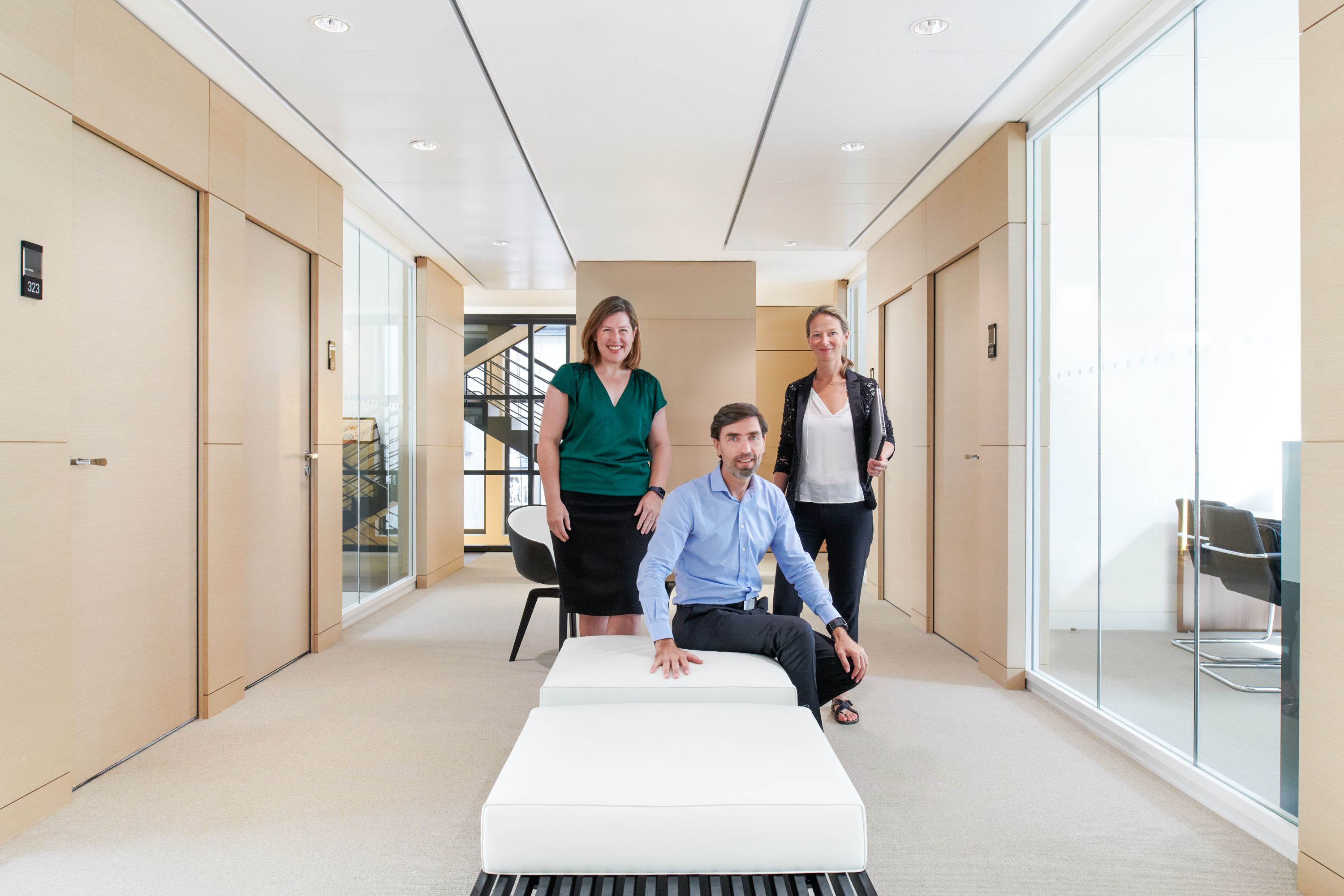 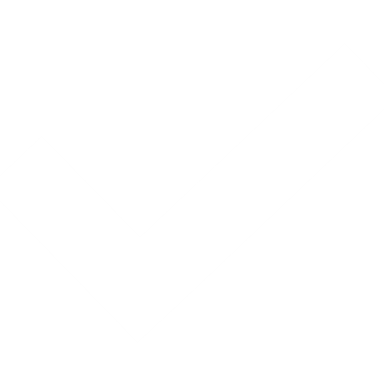 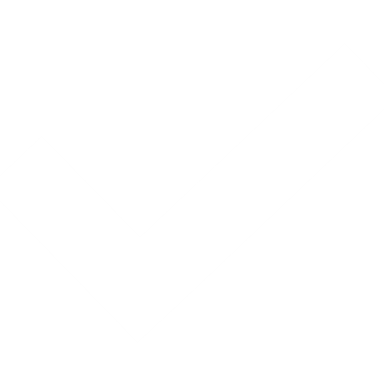 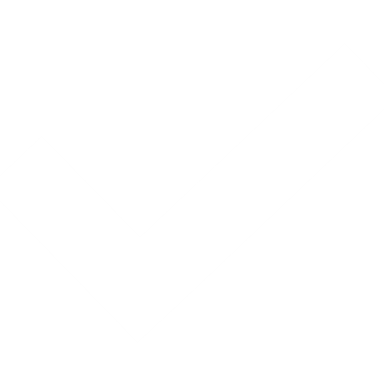 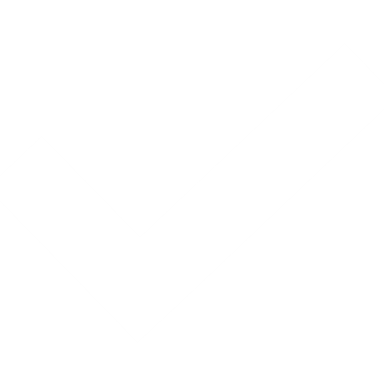 [Speaker Notes: Being intentional about your company culture involves a thorough understanding of your current cultural landscape and a proactive approach to shaping it. By defining core values, you create a clear and unified direction for the organization. Assessing the health of your current culture allows you to recognize both the strengths to build upon and the weaknesses to address. Analyzing how cultural elements affect business outcomes emphasizes the critical role culture plays in achieving organizational success. Finally, identifying opportunities for improvement ensures that your culture evolves positively, continuously aligning with your company’s mission and vision. This intentional approach not only fosters a healthy work environment but also drives overall business performance.

Define Core Values:

Description: Clearly articulate the fundamental beliefs and principles that define your company’s identity and guide its actions.

Narrative: Establishing core values is the first step in creating a cohesive and intentional company culture. These values serve as the foundation for all decision-making processes and set the tone for expected behavior within the organization.

2. Assess Current Cultural Health:

Description: Evaluate both the positive and negative aspects of your existing culture.

Narrative: Understanding the strengths and weaknesses of your current culture is crucial. This assessment helps identify what aspects are contributing positively to your organization and which areas may need improvement. By recognizing these factors, you can build on what works and address what doesn’t.

3. Analyze Impact on Outcomes:

Description: Examine how the identified beliefs and behaviors influence business results.

Narrative: Connecting cultural elements to business outcomes helps you see the tangible effects of your culture. Whether it's employee engagement, customer satisfaction, or financial performance, understanding these links highlights the importance of nurturing a positive culture and guides strategic decisions.

4. Identify Opportunities for Improvement:

Description: Pinpoint specific areas where your culture can be enhanced.

Narrative: Once you’ve evaluated the current state of your culture and its impact, you can identify areas for improvement. This step involves setting clear goals and implementing strategies to address gaps, ensuring continuous development and alignment with your core values.]
Example: SLB Culture Framework
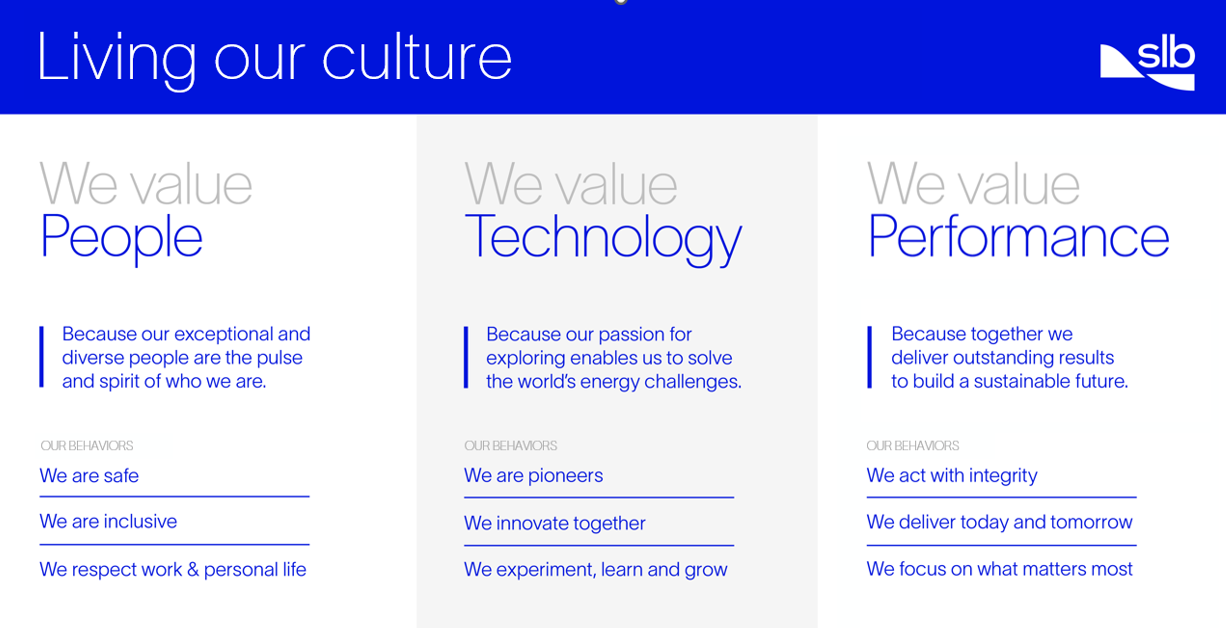 Leadership's Influence on Culture
People don’t 
quit companies

They quit 
managers
[Speaker Notes: Leadership plays a pivotal role in shaping and maintaining a company’s culture. The phrase "people don't quit companies, they quit managers" highlights the significant impact that leaders have on employee retention and satisfaction. In fact, Gallup reports that 70% of the variance in employee engagement is attributable to the quality of their manager.

How Leaders Set the Tone and Example: Leaders are the embodiment of a company’s culture. Through their actions, decisions, and communication styles, they set the tone for what is acceptable and expected within the organization. When leaders demonstrate the company’s core values in their daily interactions, it creates a model for employees to follow. This alignment between leadership behavior and company values fosters a cohesive and supportive work environment.

The Importance of Consistency and Authenticity: Consistency and authenticity are crucial for effective leadership. Leaders who consistently apply the company’s values and policies in a fair and transparent manner build trust and credibility among their teams. Authentic leaders, who are genuine and true to their principles, inspire loyalty and respect. When employees perceive their leaders as authentic and consistent, they are more likely to feel secure and motivated in their roles.

Encouraging Open Communication and Feedback: Open communication and feedback are vital components of a healthy company culture. Leaders who encourage and facilitate open dialogue create an environment where employees feel valued and heard. This not only helps in identifying and addressing issues promptly but also fosters innovation and continuous improvement. By actively seeking and responding to feedback, leaders demonstrate their commitment to the well-being and development of their team members.In summary, leadership has a profound influence on company culture. By setting a positive example, being consistent and authentic, and fostering open communication, leaders can create a work environment where employees feel engaged, valued, and motivated. This, in turn, drives organizational success and reduces turnover, proving that the right leadership can make all the difference in cultivating a thriving company culture.]
How to Be an Effective LeaderCulture is created through the messages people receive about what is valued
What is role modeled
Meetings, conferences, emails
What is encouraged & tolerate
Behaviors
Processes
Code of Conduct
Cadence of meetings
communication
Choices demonstrate
what is really valued;
Time, money, resources
Systems
Symbols
[Speaker Notes: Effective leadership hinges on more than just authority; it is about cultivating a culture that inspires and empowers others to excel. At the heart of this lies a profound understanding of how culture is shaped and nurtured through behaviors, symbols, and systems.

Imagine a leader who embodies this principle with every action. This leader understands that behaviors speak volumes in any organization. They start by demonstrating the values they want to instill: integrity, collaboration, and excellence. By consistently modeling these behaviors in interactions with team members, they set a clear example of what is expected.

Yet, this leader knows that behaviors alone are not enough. Symbols play a crucial role in reinforcing these values. They ensure that the physical environment reflects the cultural aspirations of the team—whether through office decor, recognition awards, or even the way meetings are conducted. Each symbol sends a powerful message about what the team holds dear and what behaviors are celebrated.

However, this leader goes beyond individual actions and symbols; they understand the importance of systems in shaping culture. From performance evaluations to decision-making processes, they design systems that align with the values they promote. They encourage open communication channels, where ideas flow freely and everyone feels heard. By embedding these values into the organizational structure, this leader ensures that the culture remains robust even in their absence.

This approach to leadership is not just about creating a positive work environment; it's about fostering a culture where each individual feels valued and motivated to contribute their best. Through their focus on behaviors, symbols, and systems, this leader creates a tapestry of shared values that guides their team towards shared success.
In essence, effective leadership is about understanding that culture is not something imposed but cultivated. It's about the messages conveyed through everyday actions, the symbols that reinforce these messages, and the systems that sustain them. By mastering these elements, leaders can shape a culture where people thrive, innovation flourishes, and collective goals are achieved.]
Example: Cultural Focus Areas
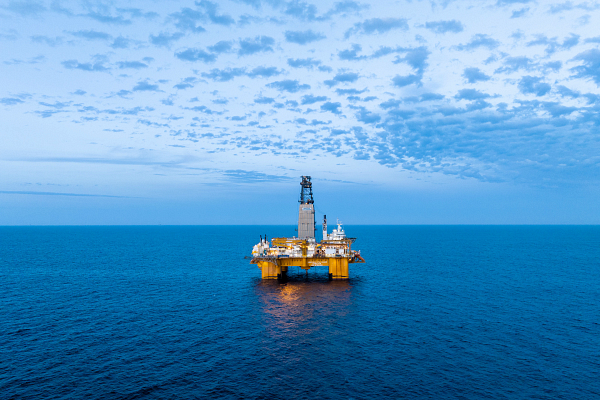 Building a Culture of Success
2

Define key elements deliberately
1

Recognize
that culture matters
3

Lead proactively to shape culture
[Speaker Notes: Recognizing the Importance of Culture: Acknowledging the pivotal role of culture in organizational success is essential for any leader. Culture influences employee engagement, productivity, and retention. It shapes how decisions are made, how conflicts are resolved, and how individuals and teams collaborate. Leaders who understand this recognize that a strong, positive culture can be a competitive advantage, attracting top talent and fostering a supportive work environment where people thrive.

Defining Key Cultural Elements: Defining the core elements of organizational culture requires deliberate thought and action. This involves identifying and articulating the values, beliefs, and behaviors that align with the company's mission and goals. These elements serve as guiding principles that inform decision-making, shape interactions, and set expectations for everyone within the organization. By clearly defining these cultural elements, leaders provide a framework that promotes consistency, clarity, and alignment among employees, ensuring that everyone understands what the organization stands for and how they contribute to its success.

Leading Proactively to Shape Culture: Effective leaders take proactive steps to shape and nurture the desired culture within their organization. This involves leading by example, demonstrating the values and behaviors they want to see reflected in the culture. It also requires creating opportunities for open communication, collaboration, and feedback, fostering a culture of transparency and trust. Leaders can influence culture through strategic initiatives, such as designing inclusive policies and practices, promoting continuous learning and development, and celebrating achievements that reinforce desired behaviors. By actively shaping culture, leaders not only strengthen organizational identity and resilience but also inspire employees to embrace shared values and work towards common goals.]